МАТЕМАТИКА
СОСТАВЬТЕ РАВЕНСТВА.
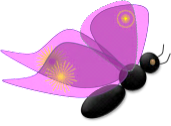 1
2
3
4
5
6
7
8
9
1 + 2 = 3
3 + 2 = 5
5 + 2 = 7
7 + 2 = 9
МАТЕМАТИКА
1. Запишите выражения в тетрадь к моделям и сравните их значения
7 + 1
8
7 + 2
8
8
8
7 + 3
8
7 + 3
8
8
8
1
1
2
2
3
3
4
4
5
5
6
6
7
7
1
1
2
2
3
3
4
4
5
5
6
6
7
7
8
МАТЕМАТИКА
Запишите выражения в тетрадь к моделям и сравните их значения
7 + 1
8
7 + 2
8
8
8
7 + 3
8
7 + 3
8
8
8
ПРОВЕРЬ!
9
9
1
1
2
2
3
3
4
4
5
5
6
6
7
7
9
9
9
1
1
2
2
3
3
4
4
5
5
6
6
7
7
8
8
8
МАТЕМАТИКА
Запишите выражения в тетрадь к моделям и сравните их значения
4 + 5
8
5 + 4
8
8
8
8
7 - 3
7 - 3
8
8
8
9
9
1
1
2
2
3
3
4
4
5
5
6
6
7
7
5
9
9
9
9
1
1
2
2
3
3
4
4
5
6
6
7
7
8
8
4
8
9
МАТЕМАТИКА
Запишите выражения в тетрадь к моделям и сравните их значения
4 + 5
8
5 + 4
8
8
8
8
7 - 3
7 - 3
8
8
8
ПРОВЕРЬ!
9
9
1
1
2
2
3
3
4
4
5
5
6
6
7
7
5
9
9
9
9
1
1
2
2
3
3
4
4
5
6
6
7
7
8
8
4
8
9
МАТЕМАТИКА
Запишите выражения в тетрадь к моделям и сравните их значения
4  -  5
8
5 -4
8
8
8
8
7 - 3
7 - 3
8
8
8
3
3
9
9
1
1
2
2
3
3
4
4
5
5
6
6
7
7
5
9
9
9
5
1
1
2
2
3
3
4
4
5
6
6
7
7
8
8
6
4
8
8
8
МАТЕМАТИКА
Запишите выражения в тетрадь к моделям и сравните их значения
4  -  5
8
5 -4
8
8
8
8
7 - 3
7 - 3
8
8
8
ПРОВЕРЬ!
3
3
9
9
1
1
2
2
3
3
4
4
5
5
6
6
7
7
5
9
9
9
5
1
1
2
2
3
3
4
4
5
6
6
7
7
8
8
6
4
8
8
8
МАТЕМАТИКА
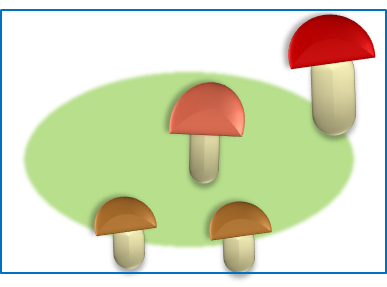 4 – 3
+ 3
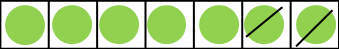 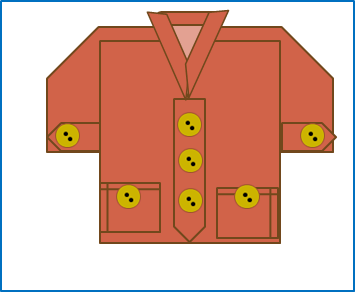 - 2
4 + 3
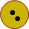 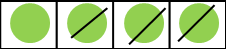 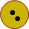 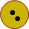 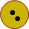 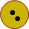 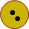 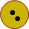 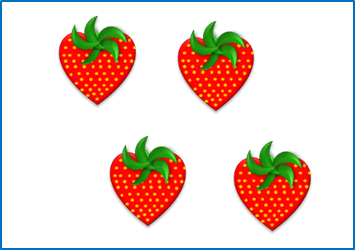 7 – 2
- 3
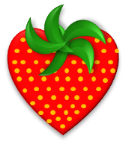 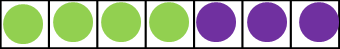 МАТЕМАТИКА
ПРОВЕРЬ!
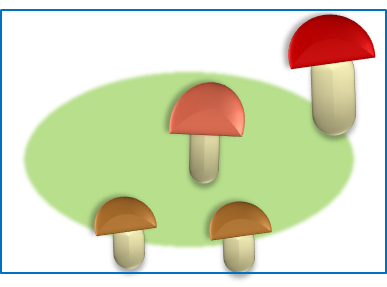 4 – 3
+ 3
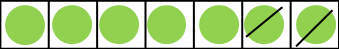 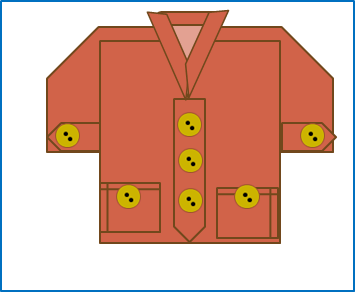 - 2
4 + 3
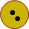 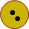 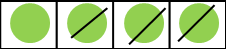 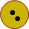 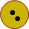 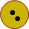 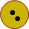 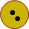 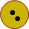 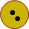 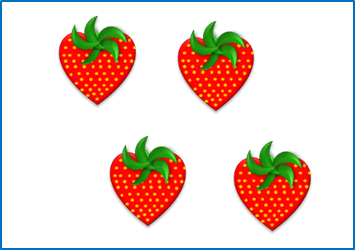 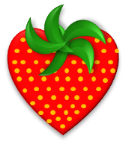 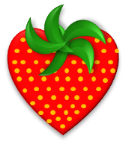 - 3
7 – 2
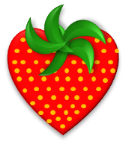 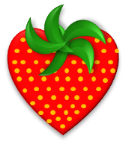 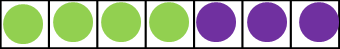 МАТЕМАТИКА
Спасибо!